일본의 비디오 게임
22450828 조영준
목차
· SONY(플레이스테이션)
· 닌텐도
· 인기 게임 소개
설명 자료
20XX년
2
Sony
콘솔 기기 점유율 1위인 플레이스테이션을 만든 회사
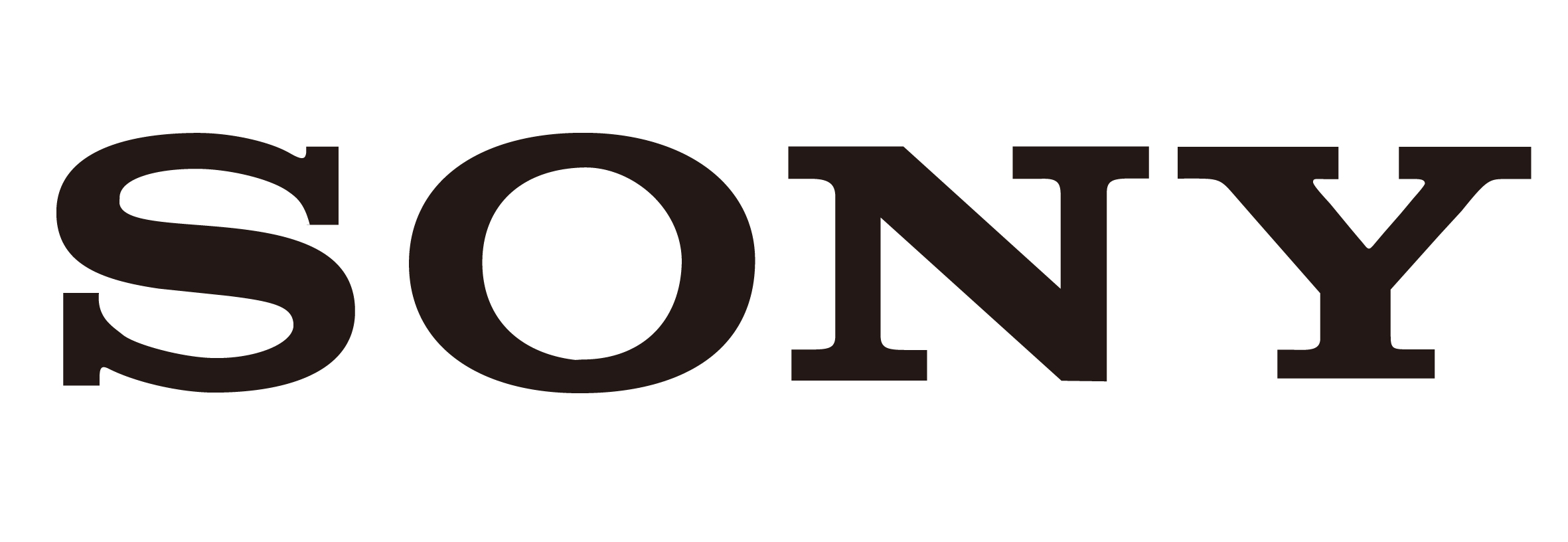 20XX년
설명 자료
3
플레이스테이션1
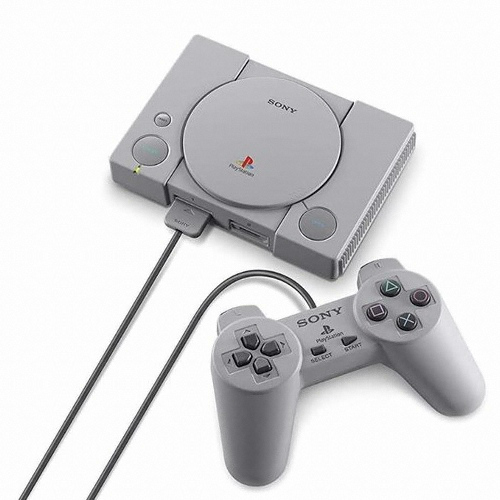 플레이스테이션 시리즈 첫 게임기
4
플레이스테이션 ONE
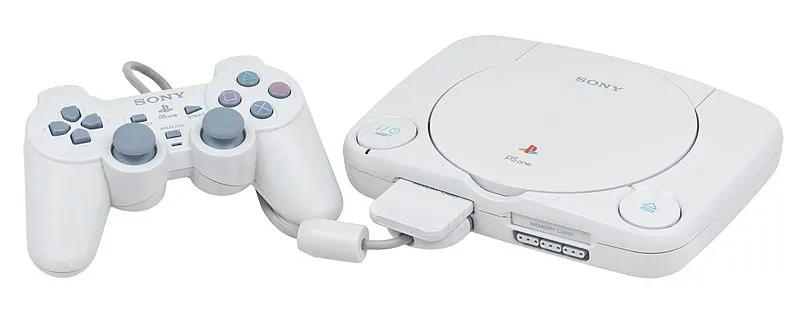 플레이스테이션 1의 염가 모델
5
플레이스테이션 클래식
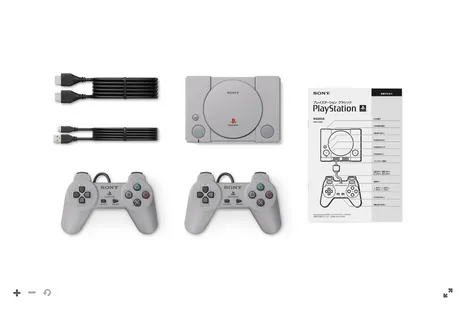 플레이스테이션 1의 복각판
6
포켓스테이션
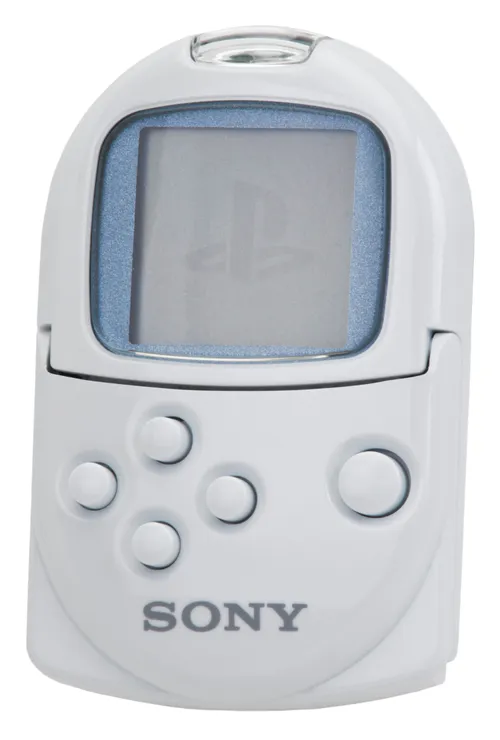 96년 대히트했던 다마고치의 영향을 받아 만들어진 기기
7
플레이스테이션2
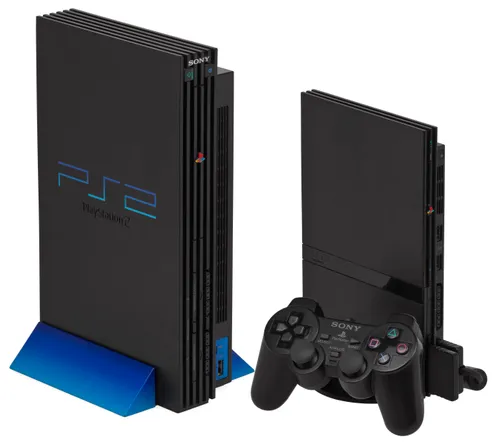 역대 가장 많이 팔린 게임기
8
플레이스테이션3
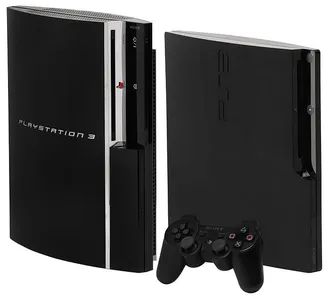 플레이스테이션의 후속작
블루레이 디스크 드라이브를 채택
9
플레이스테이션3(2세대)
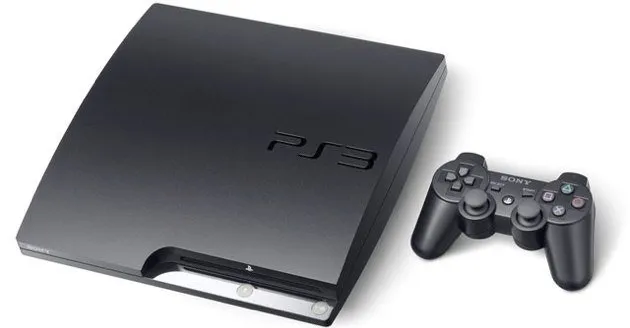 10
플레이스테이션3(3세대)
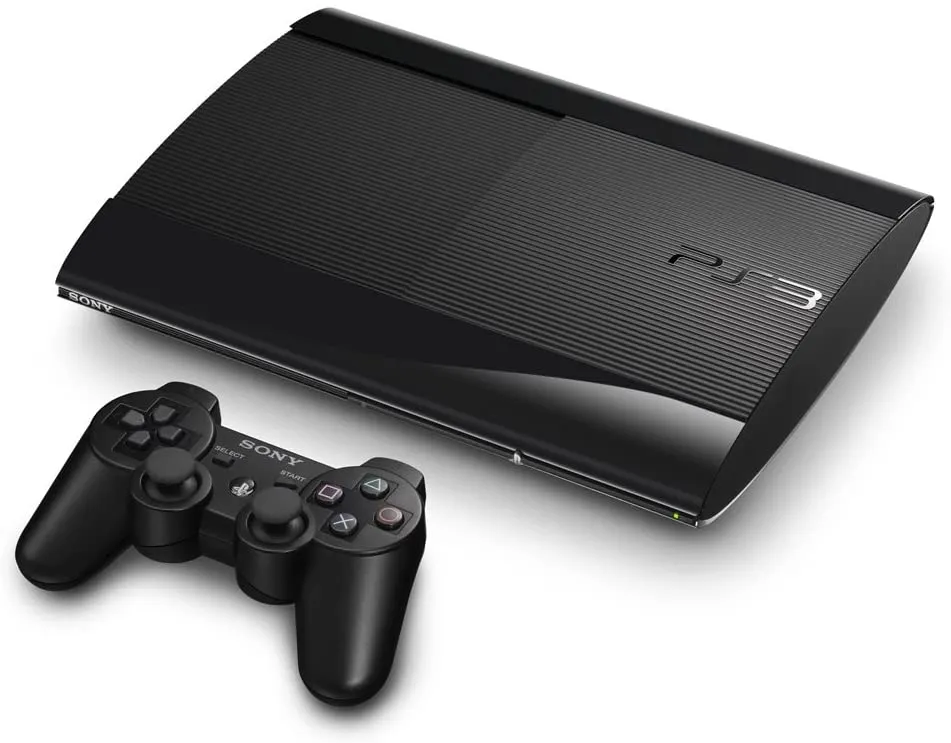 11
플레이스테이션4
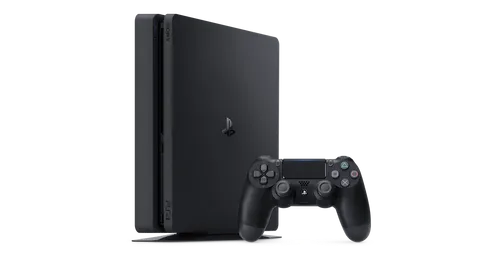 역대 모든 게임기 중 가장 빠른 기록으로 빠르게 판매된 게임기
12
플레이스테이션4 SLIM
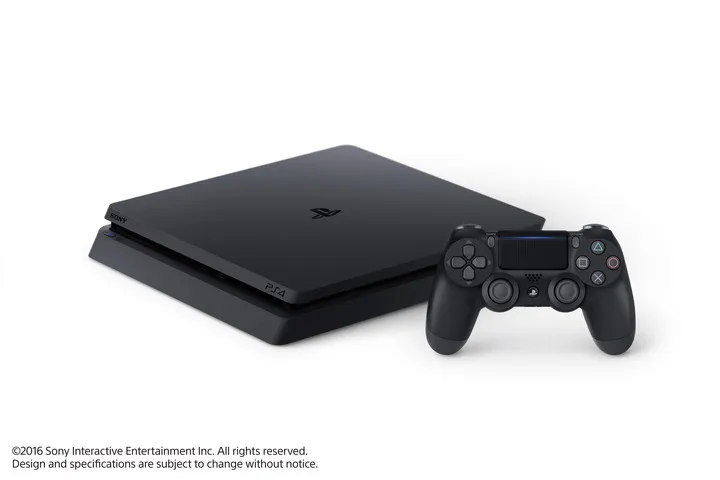 기존 모델에 비해 크기가 약간 감소한 슬림 버전
13
플레이스테이션4 PRO
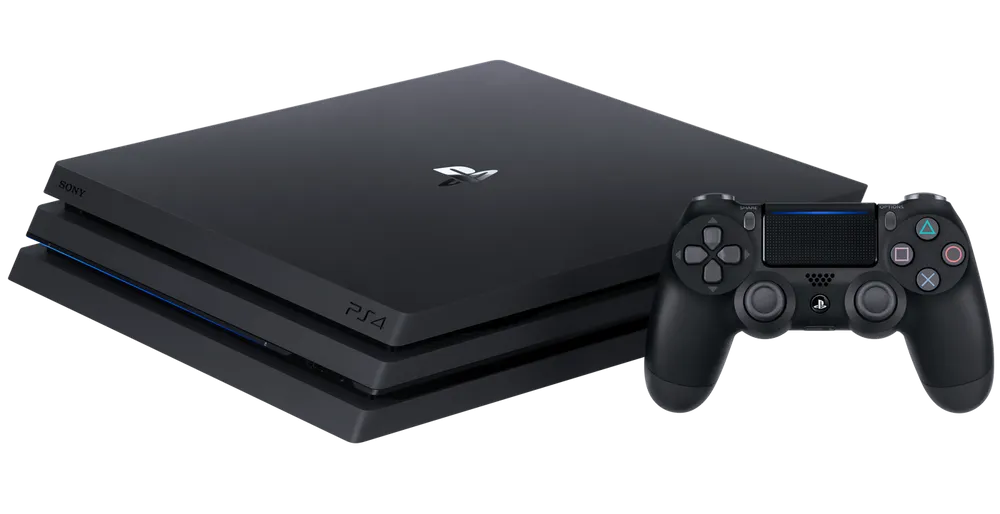 플레이스테이션4의 상향 모델
14
플레이스테이션5
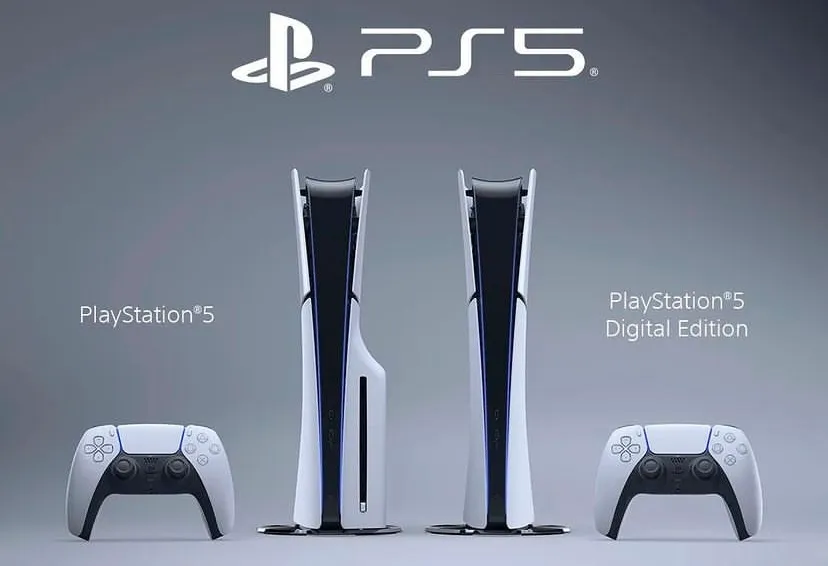 천만대 판매량을 플레이스테이션 기기 통틀어 가장 빠르게 도달한 기기
15
플레이스테이션5 SLIM
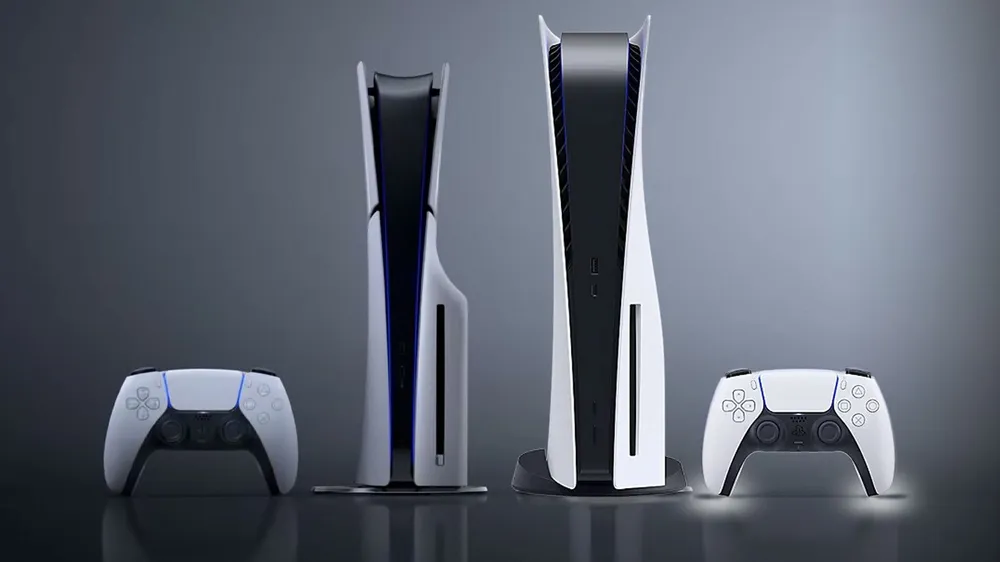 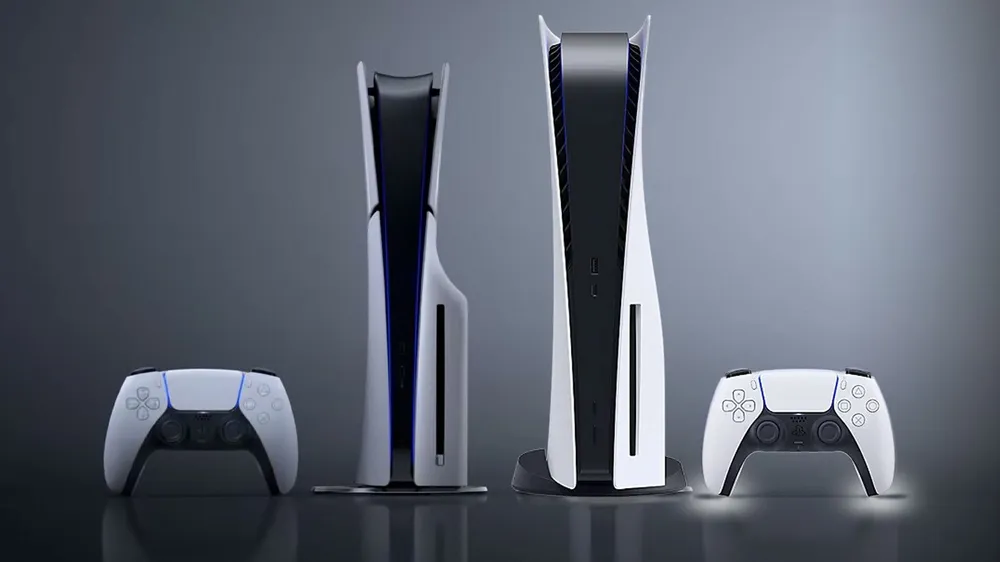 크기 비교 이미지
플레이스테이션5의 슬림 모델
16
플레이스테이션 포터블(psp)
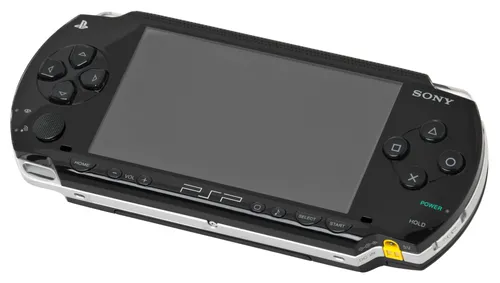 플레이스테이션  휴대용 게임기
21세기의 워크맨을 표방
17
플레이스테이션 포터블 GO
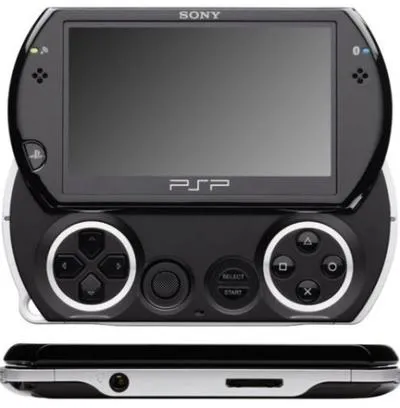 플레이스테이션 포터블의염가판 모델
18
플레이스테이션 비타
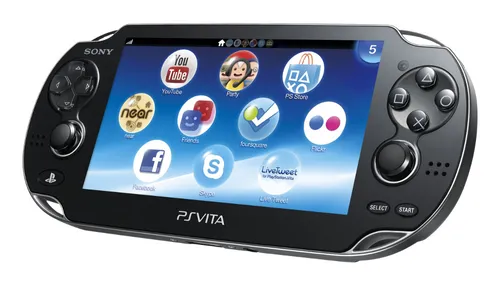 포터블의 후계기
19
플레이스테이션 비타 TV
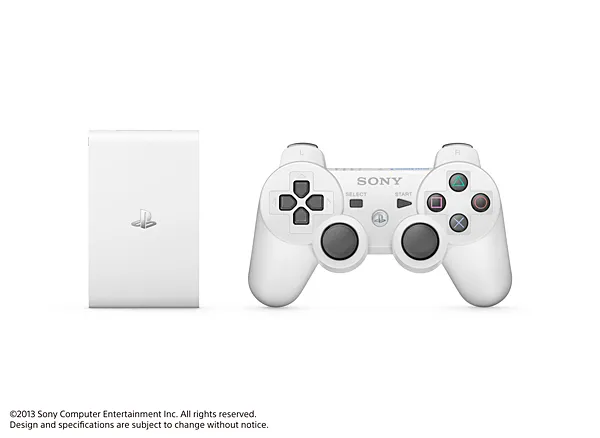 PS Vita의 거치형 버전
20
닌텐도
1889년 화투패 장사를 시작
 1977년의 컬러 TV 게임으로 
비디오 게임 산업에진출한 회사
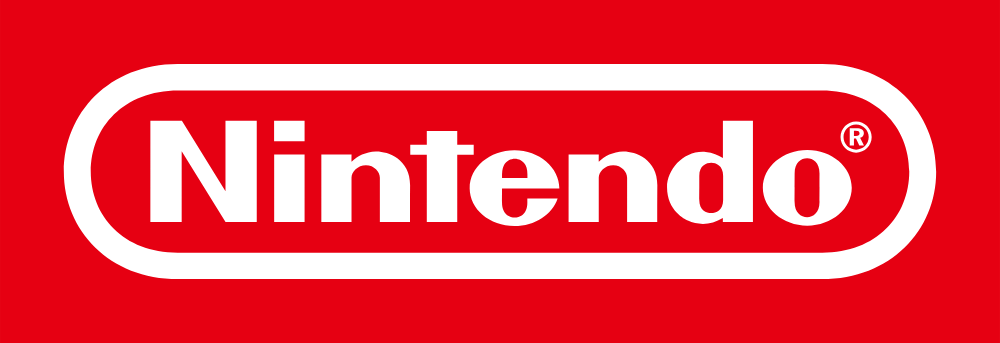 21
컬러 TV 게임
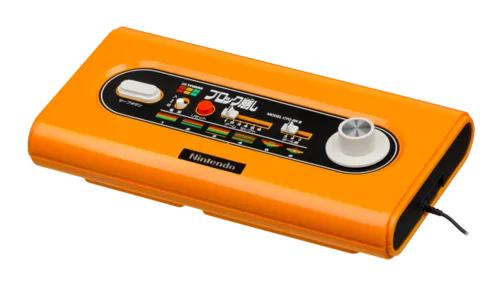 닌텐도의 첫 번째 가정용 거치형 게임기 시리즈
미쓰비시전기에서 공동 제휴
22
패밀리 컴퓨터
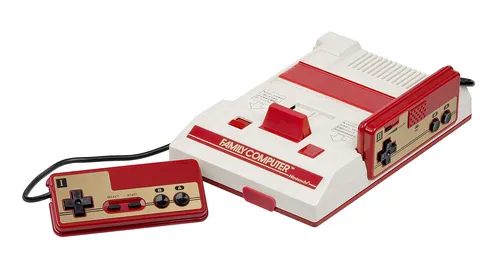 카트리지 교환식 8비트 가정용 거치형 게임기
23
슈퍼 컴보이
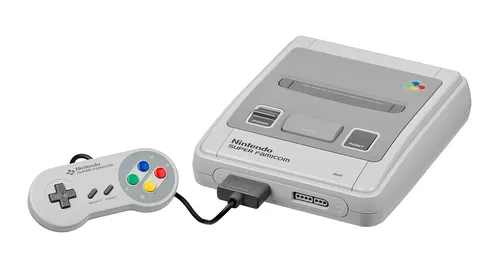 가정용 16비트 거치형 게임기
24
닌텐도 64
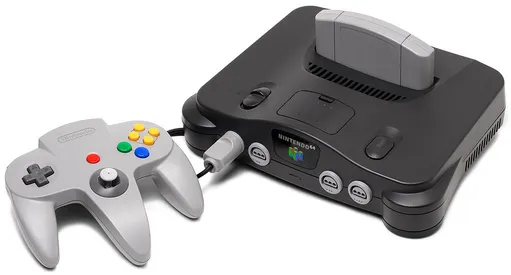 슈퍼 컴보이의 후속기
25
닌텐도 게임큐브
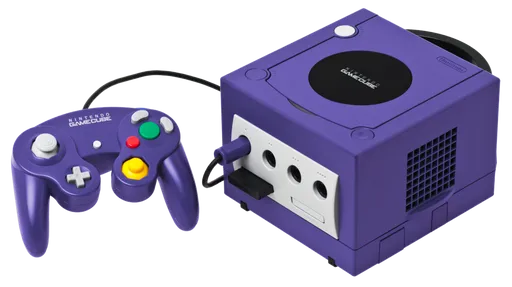 닌텐도 64의 후속 기종
26
닌텐도 Wii
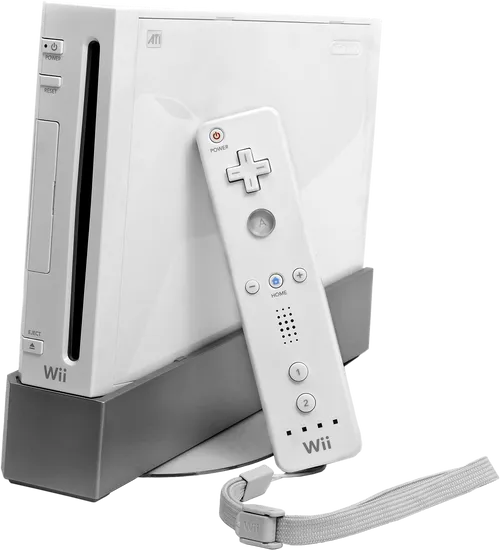 게임큐브의 후속 기종
27
닌텐도 Wii U
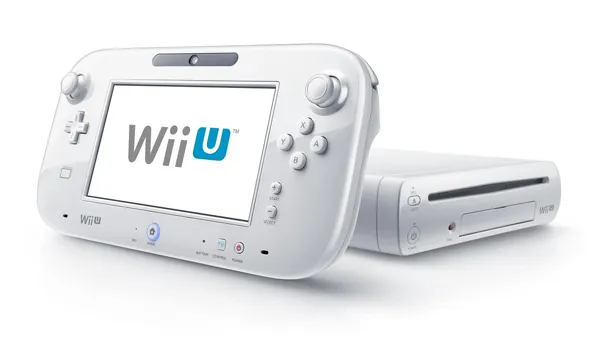 닌텐도 Wii의 후속 기종
28
닌텐도 64
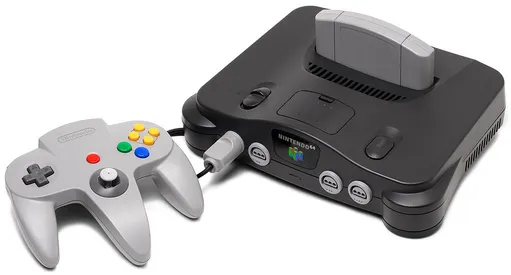 슈퍼 컴보이의 후속기
29
게임 & 워치
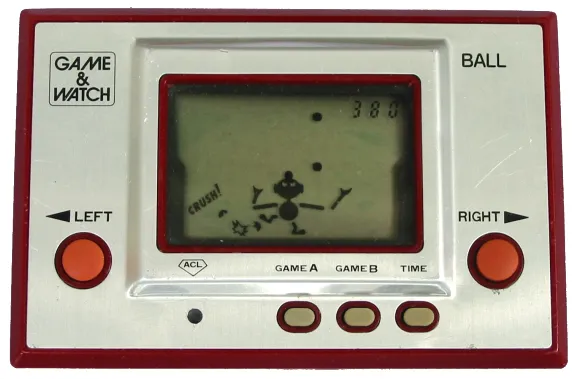 닌텐도 최초의 휴대용 게임기
30
게임보이
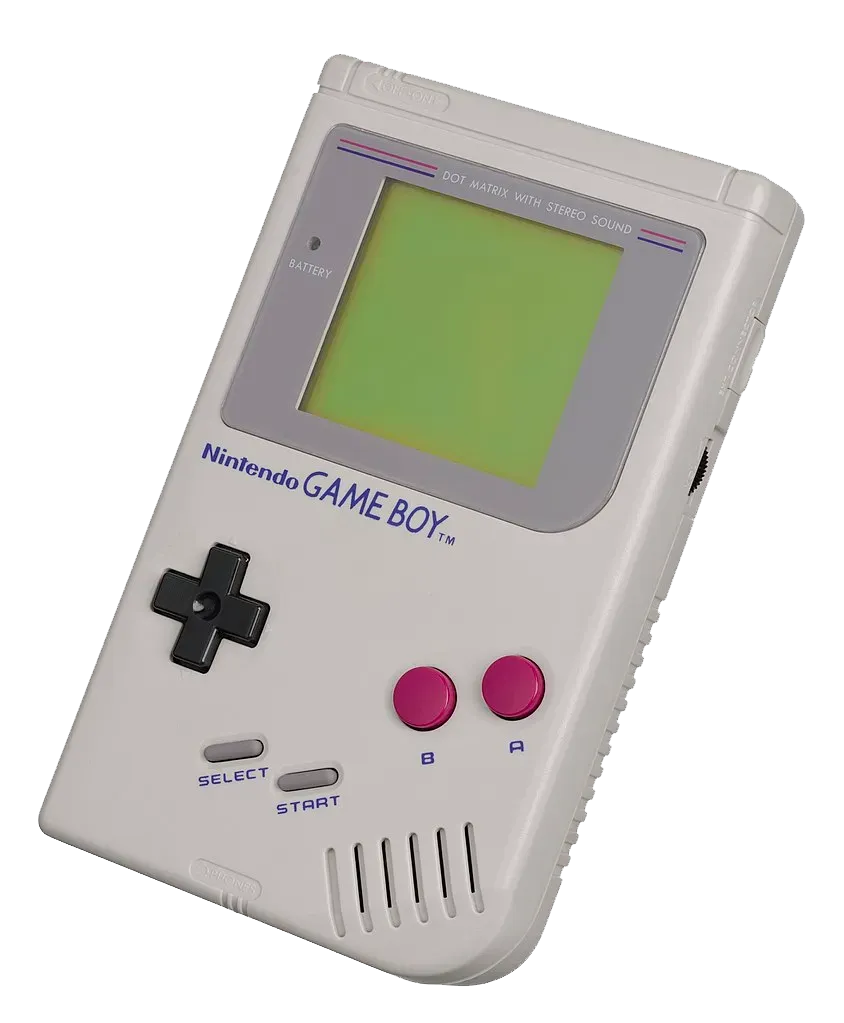 일본에 처음 출시한 휴대용 콘솔 게임기
31
버추얼 보이
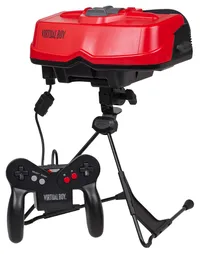 요코이 군페이가 제안하여
닌텐도에서 출시한 3D 게임기
32
게임보이 컬러
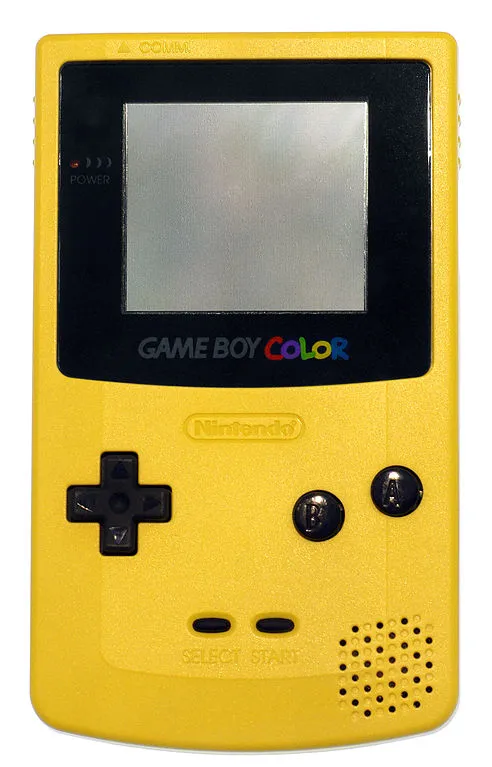 게임보이의 후계 기종이자
역대 최후의 8비트 게임기
33
포켓몬 미니
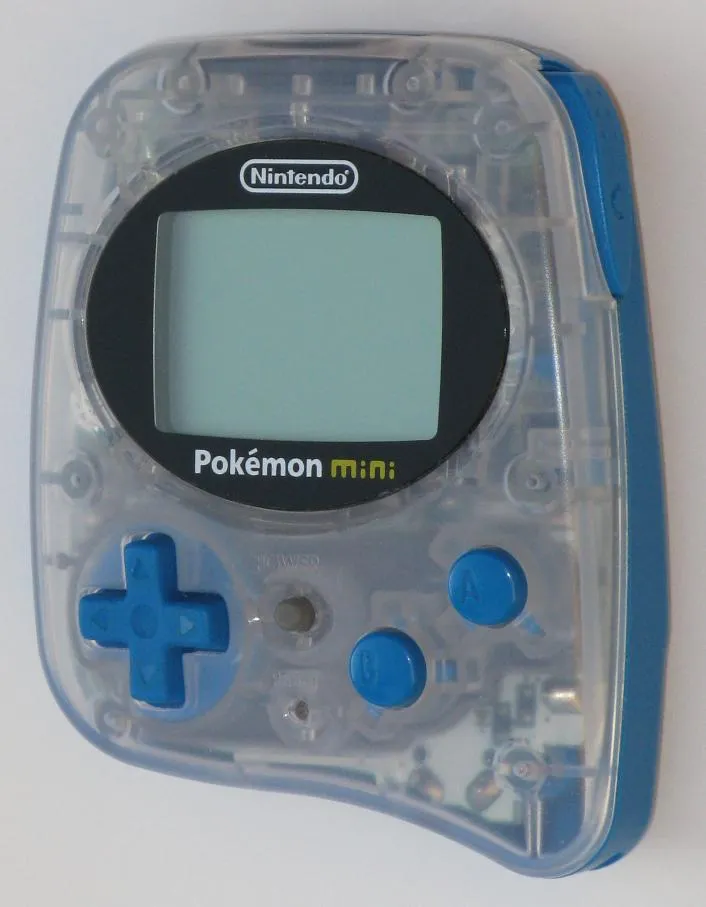 포켓몬스터 관련 휴대용 게임기
34
게임보이 어드밴스
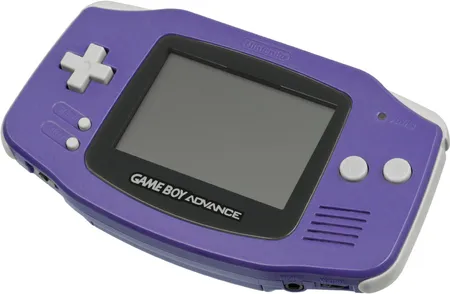 32비트 휴대용 콘솔 게임기
35
닌텐도 DS
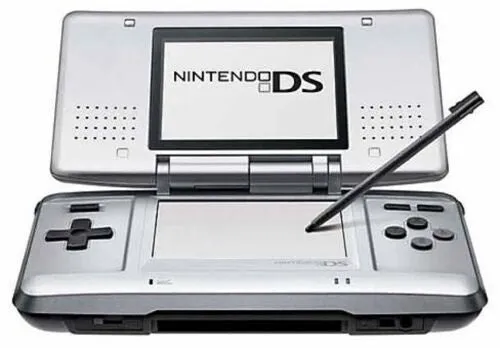 게임보이 - 게임보이 어드밴스에 이은 닌텐도의 휴대용 콘솔 게임기
36
닌텐도 DSI
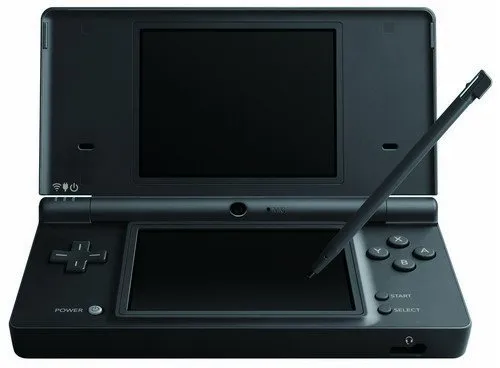 닌텐도 DS의 확장판이자 개량형
37
닌텐도 3DS
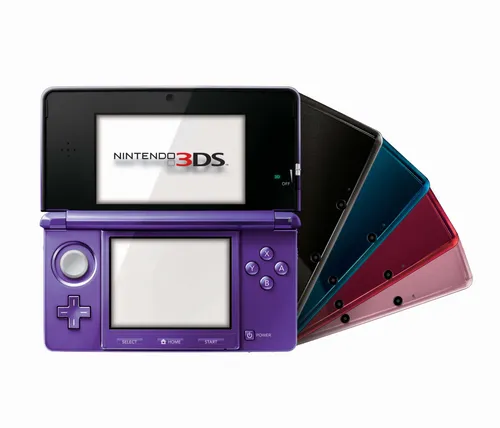 닌텐도 DS의 정식 후속기
38
닌텐도 3DS XL
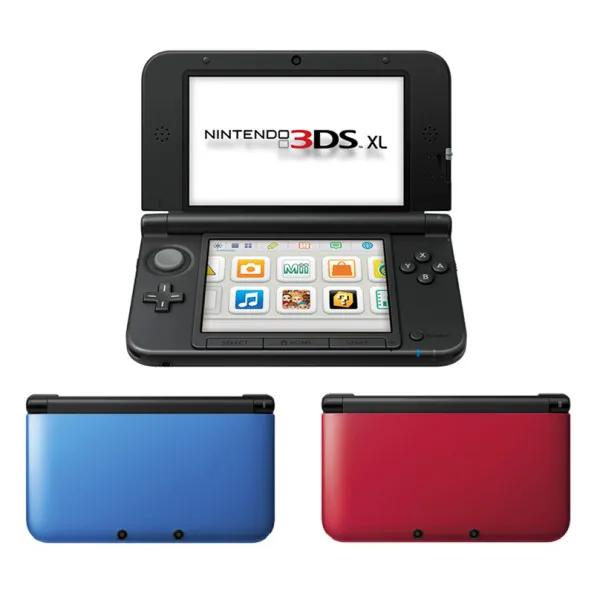 닌텐도 3DS의 크기를 키우고 개량한 모델
39
닌텐도 2DS
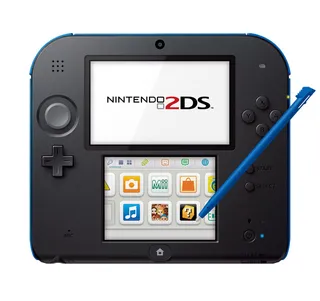 닌텐도 3DS에서 3D 기능과 폴더 외 몇 가지를 제거한 보급형이자
40
New 닌텐도 3DS
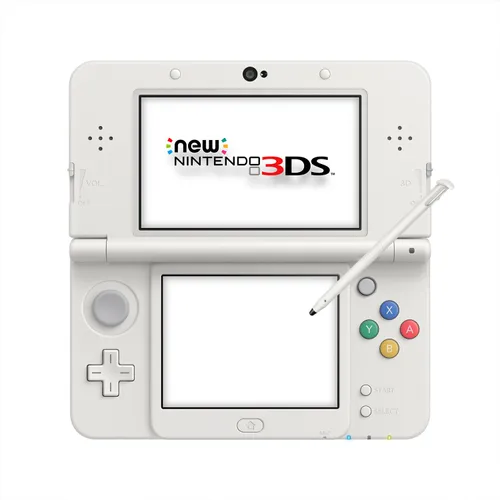 닌텐도 3DS를 개량한 페이스리프트형 모델
41
닌텐도 스위치
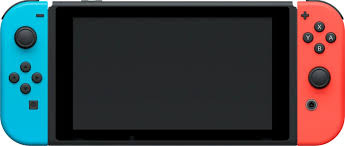 TV 모드 - 테이블 모드 - 휴대용 모드 3가지 형태로 활용 가능한 하이브리드 게임기
42
닌텐도 스위치 라이트
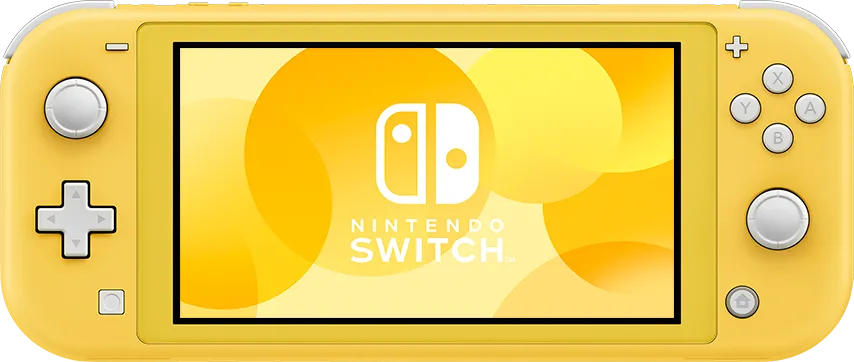 닌텐도 스위치의 저가형/경량형 모델
43
닌텐도 스위치(OLED)
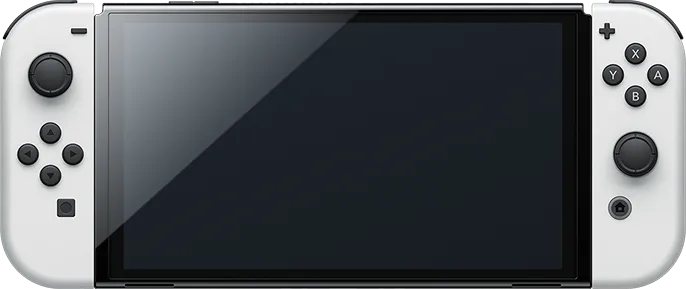 OLED가 들어간 닌텐도 스위치의 신형 모델
44
인기 게임 소개
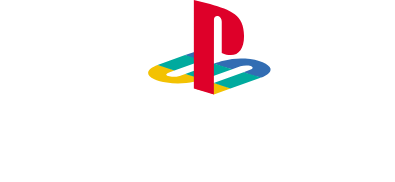 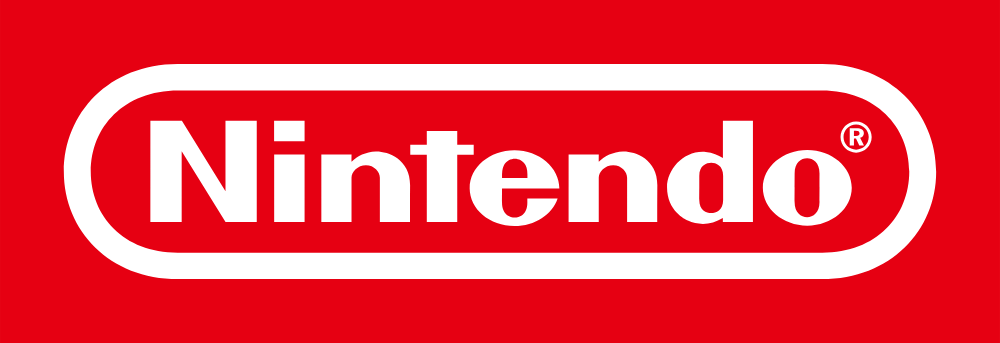 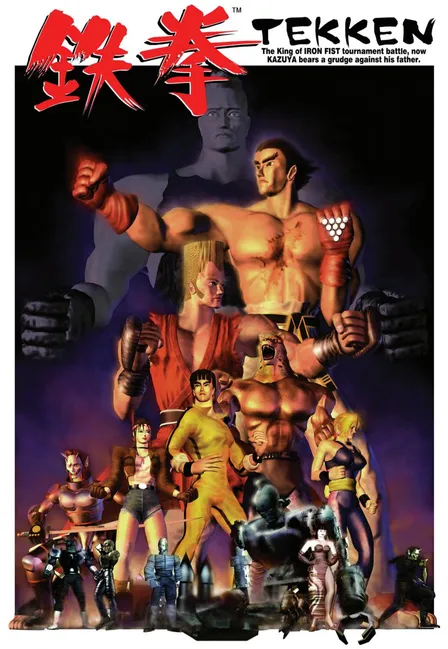 철권
대전 격투 게임
플레이스테이션에서 즐길 수 있다
파이널 판타지
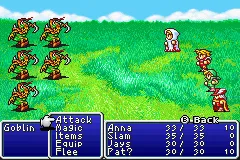 플레이스테이션과 닌텐도에서 플레이 할 수 있는 게임
마리오
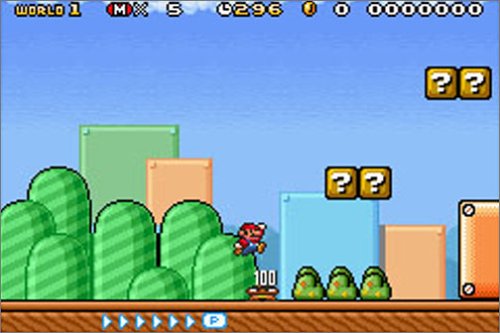 닌텐도의 간판 게임
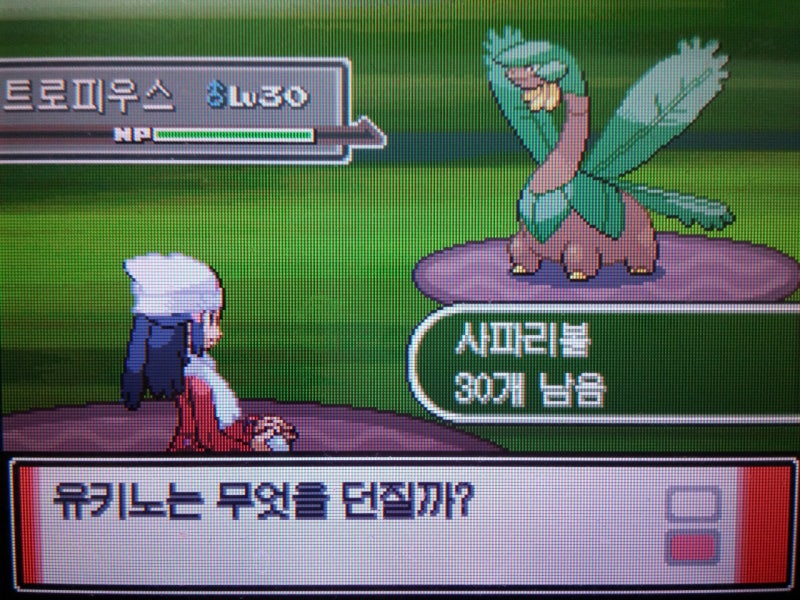 포켓몬스터
닌텐도에서 플레이 할 수 있는 인기 게임
소닉
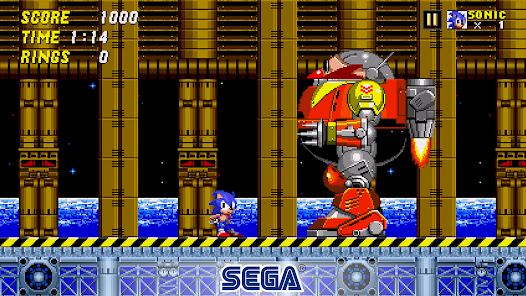 플레이스테이션이나
닌텐도에서 플레이 가능하다
닌텐도의 경쟁사인 세가의 간판 게임이다